Methane Emissions from Vegetated Coastal Systems
Alia Al-Haj
Marine Biogeochemistry
April 24, 2018
Coastal ecosystems bury 10x more carbon than terrestrial systems
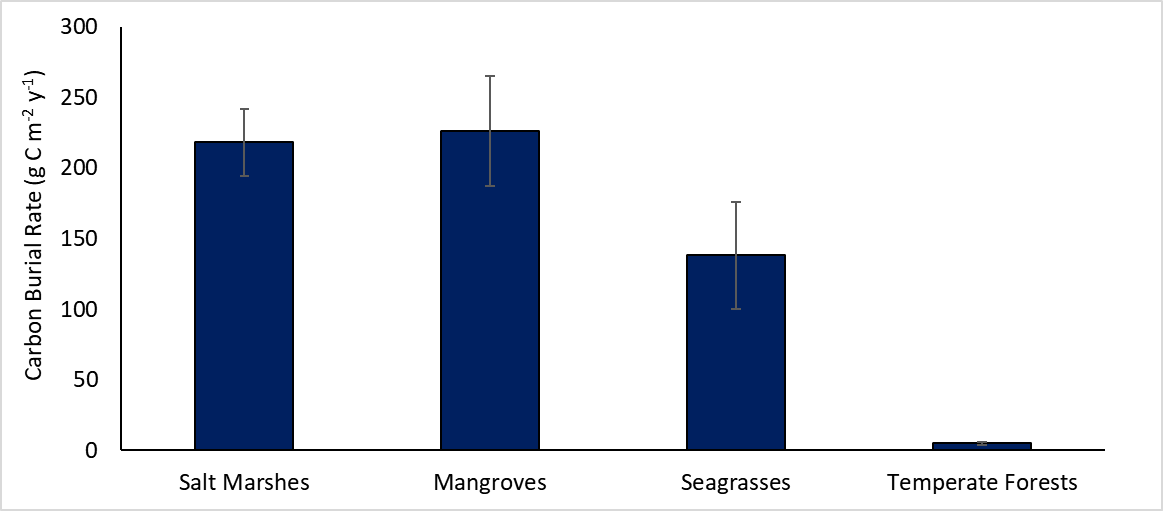 Modified from: Mcleod et al., 2011
[Speaker Notes: Make all lines black]
The carbon buried in coastal systems is called “Blue Carbon”
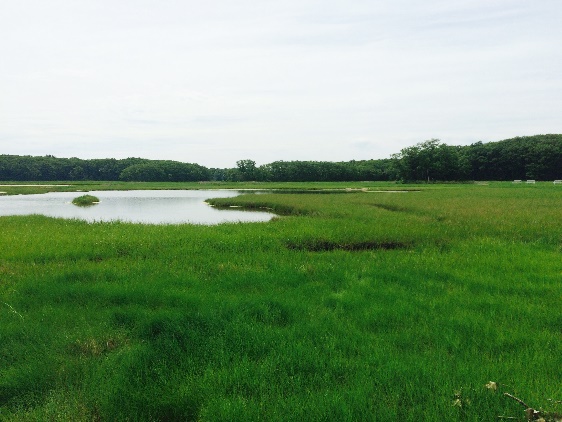 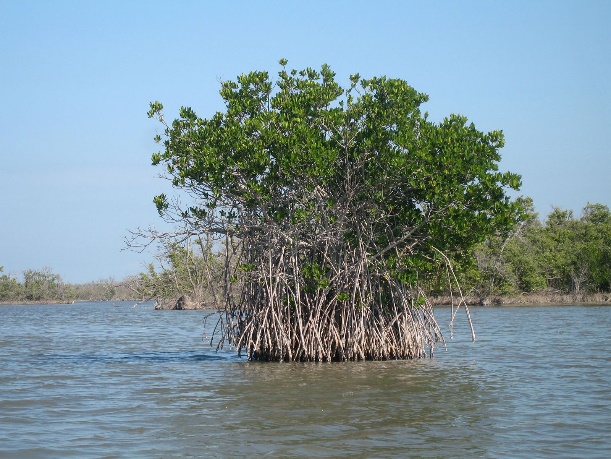 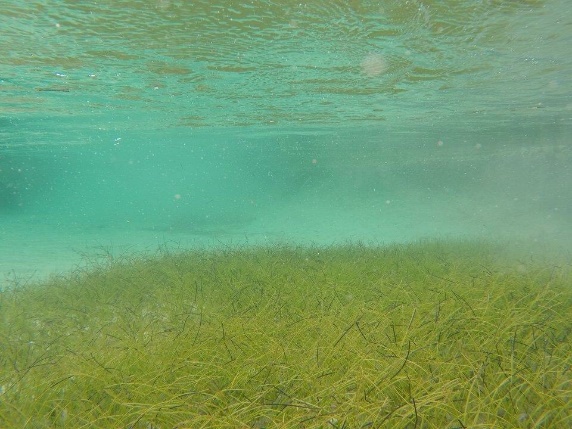 http://thebluecarboninitiative.org/
[Speaker Notes: Saturate the colors using photoshop add pictures outlined in same colors as the systems]
Drivers of carbon storage: Photosynthesis
Howard et al., 2017
Most carbon in vegetated coastal systems is stored in the sediments
Murray et al. 2011
About 50% of the carbon stored in sediments is not vegetation
Soil OC from veg
Murray et al., 2011
[Speaker Notes: Seagrass: Kennedy et al., 2010
Salt Marsh: 4%-60% veg estimate based on Carey et al., 2017 (highly variable)
Mangroves: Up to 75% veg from Bouillon et al., 2003 (but highly variable, as little as 10%)

ANIMATE]
Drivers of carbon storage: Imported C, Sediment Anoxia
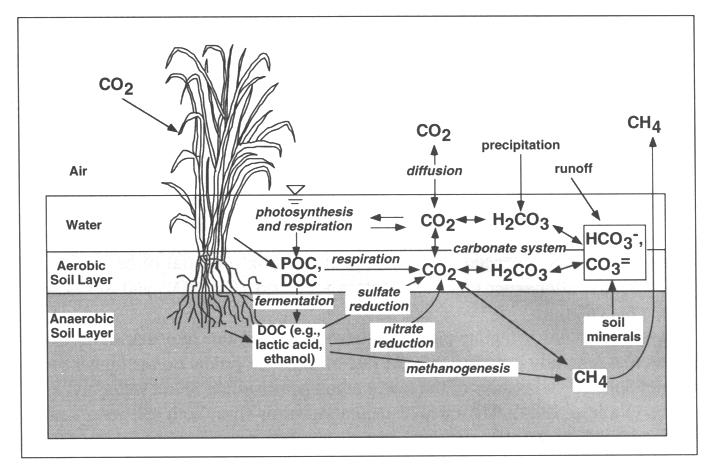 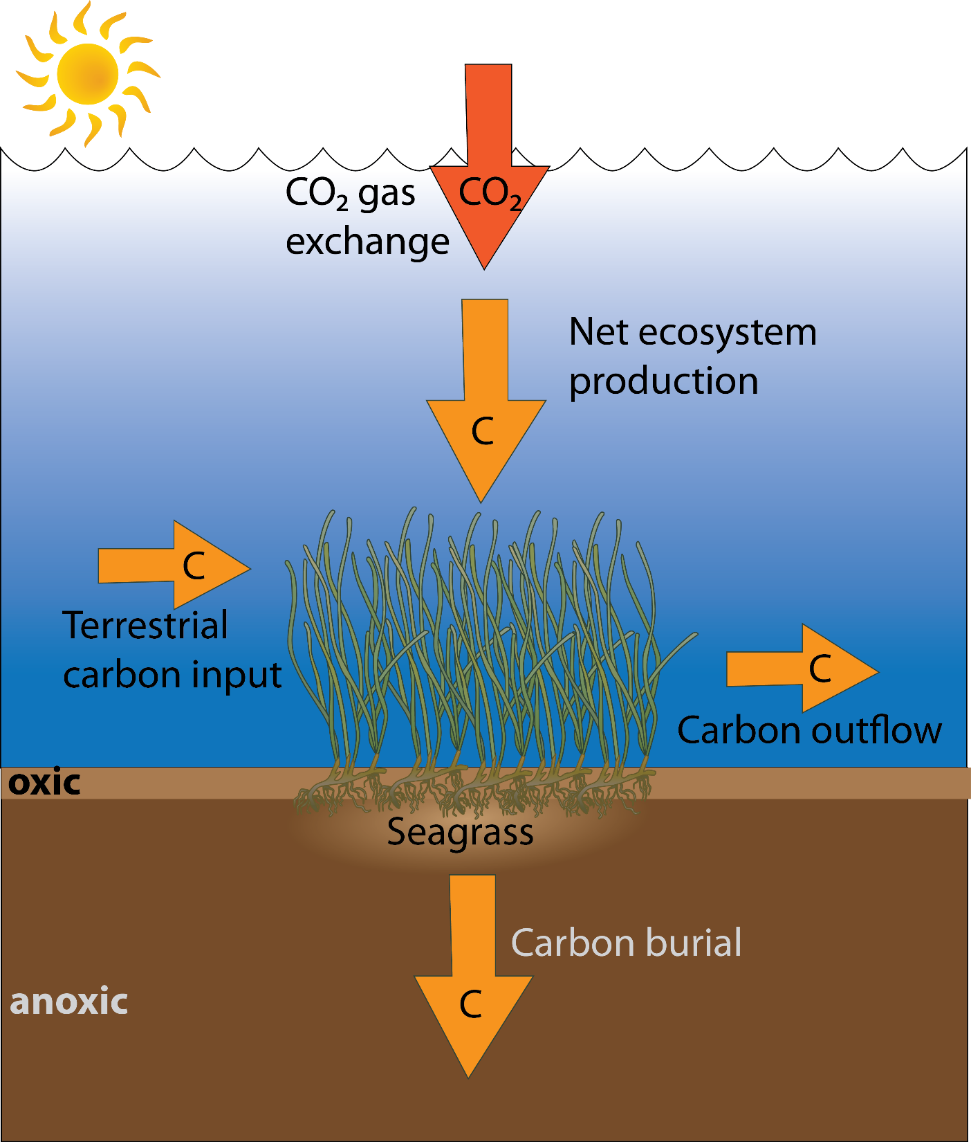 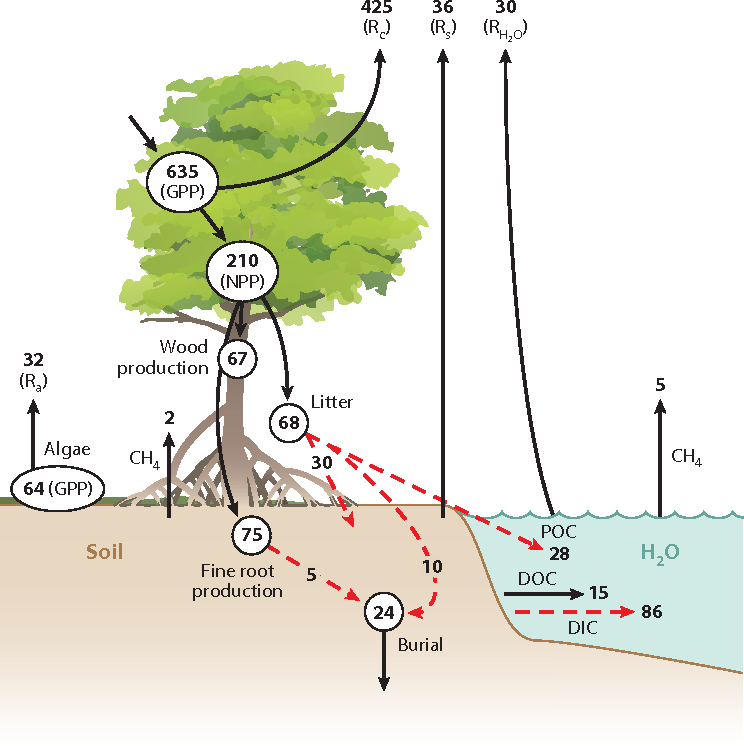 Mitsch and Gosselink, 1993
Adapted from Tokoro et al., 2014
Alongi, 2014
[Speaker Notes: M.E. Collins, R.J. KuehlOrganic matter accumulation in organic soils
J.L. Richardson, M.J. Vepraskas (Eds.), Wetland Soils. Genesis, Hydrology, Landscapes, and Classification, Lewis Publishers, CRC Press, Boca Raton, Florida (2001), pp. 137-162

Highlight each one as you are going through ANIMATE]
How do gaseous carbon emissions impact carbon storage?
CH4?
CH4?
CH4?
Adapted from Howard et al., 2017
[Speaker Notes: Want to balance the bank account for C but we don’t know how much we are spending on CH4 and CO2. We are spending money we don’t have in the form of CH4
Make the arrows and words bigger for fluxes]
How much methane is emitted from vegetated coastal ecosystems?
What impact does methane emission have on blue carbon storage?
Methane has a global warming potential 25x that of carbon dioxide
IPCC, 2013
[Speaker Notes: Ch4 45 ppm CO2 equiv
N20 100 ppm CO2 equiv

VISUALIZE ONE METHANE =25 CO2]
Methane has a global warming potential 25x that of carbon dioxide
IPCC, 2013
1 methane
25 carbon dioxide
[Speaker Notes: Ch4 45 ppm CO2 equiv
N20 100 ppm CO2 equiv

VISUALIZE ONE METHANE =25 CO2]
Methanogenesis is at the bottom of the sediment redox ladder
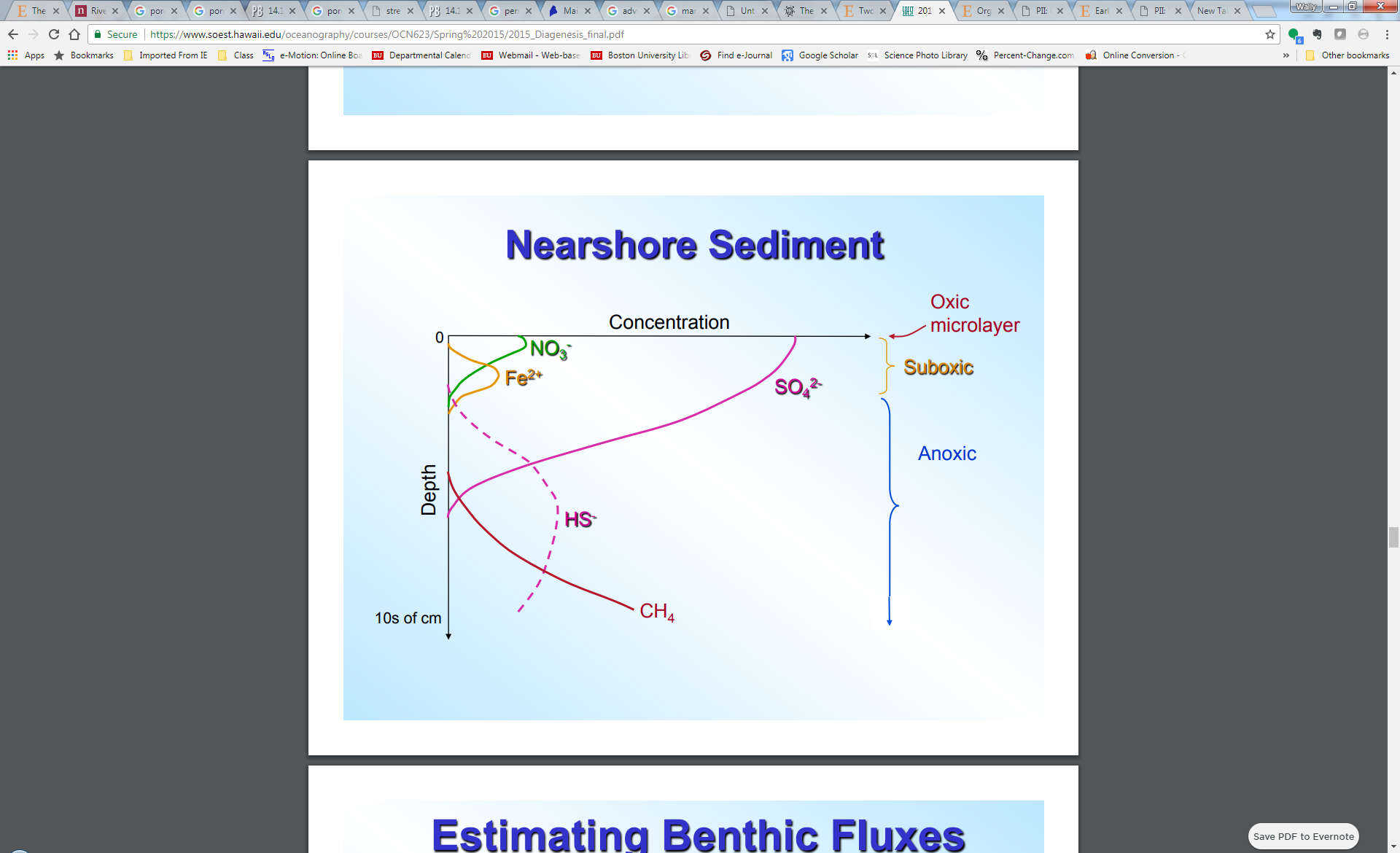 Methane oxidation can occur through many pathways
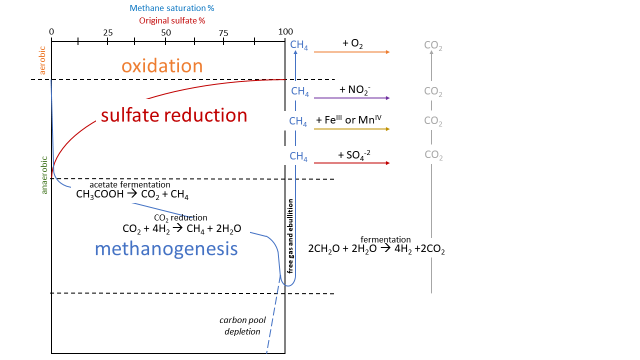 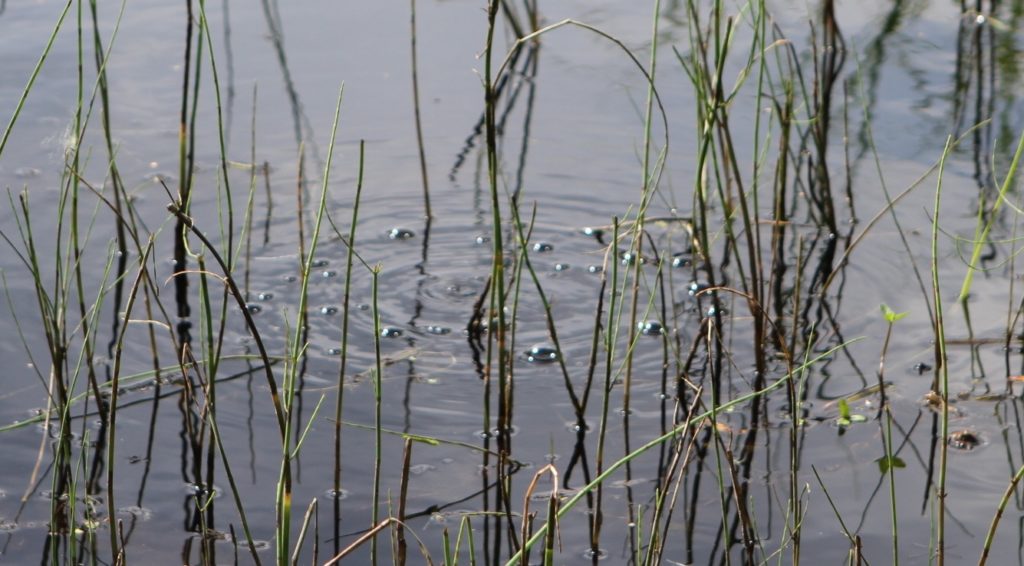 https://blogs.nasa.gov/earthexpeditions/2016/08/23/mapping-methane-in-a-bubbling-arctic-lake/
[Speaker Notes: Get A PICTURE OF BUBBLING METHANE
Move the hypothesis about salinity and sulfate to another slide add more pictures of seagrass and saltmarsh]
How can we tell if sulfate is around?
Salinity is used as a proxy for sulfate presence in many studies
Current hypothesis: If sulfate concentrations are high, methane emission is low.
Therefore, if salinity is high, methane emission is low.
Is this hypothesis true?
[Speaker Notes: Get A PICTURE OF BUBBLING METHANE
Move the hypothesis about salinity and sulfate to another slide add more pictures of seagrass and saltmarsh]
Methods
Literature Review
	73 papers (94 data points)
		7 seagrass 
		24 mangrove 
		42 Saltmarsh 
			26 field studies (data from these)
			16 mesocosm studies
[Speaker Notes: Google Scholar search terms
Seagrass methane
Mangrove methane
Saltmarsh methane
Some papers found because cited in other papers]
Methods
1. Literature Review
2. Meta-analysis
	Basic statistics (mean, se)
	Differences between veg types (ANOVA)
	Change with salinity linear model
Average methane fluxes from vegetated coastal ecosystems do not vary by system
p>0.05
n = sample size
[Speaker Notes: Ran ANOVA, no differences between vegetation types

As I am talking do an animation to show what n is and as I am talking about each one. Conclusion box for take away of the figure (in red?)]
What is the spatial coverage for this analysis?
What impact does methane emission have on blue carbon storage?
Modified from: Mcleod et al., 2011
[Speaker Notes: add a take home message box for end of figure CRAZY HIGHER FLUX THAN BEING BURIED. Put a red box that says is salinity driving this as a transition]
Losses of C by methane emission can be higher than burial
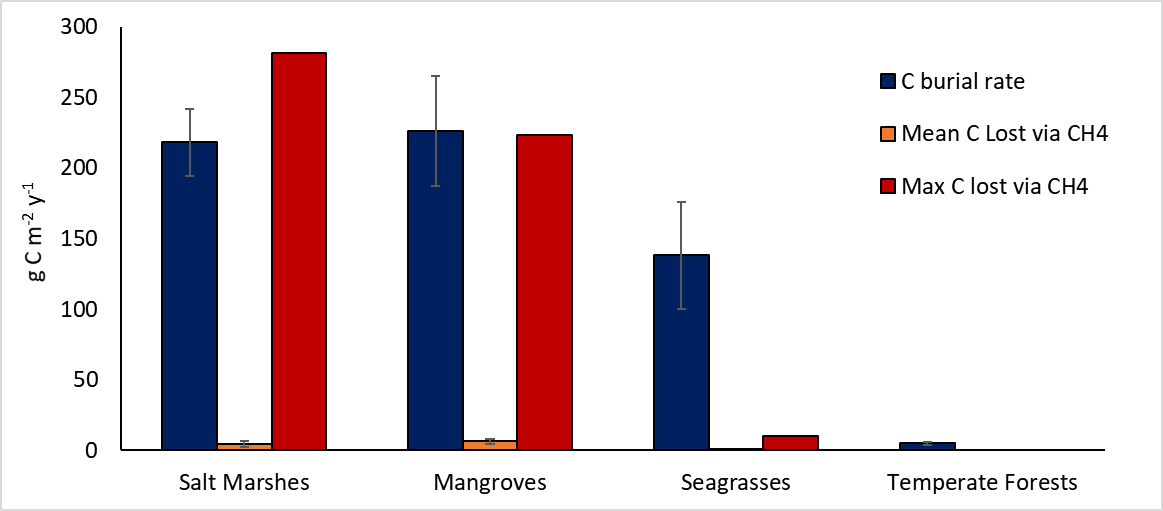 Is salinity driving this high methane emission?
Modified from: Mcleod et al., 2011
Does salinity predict methane emission?
Yes!
Mean methane flux (mg CH4 m-2 d-1)
Salinity (ppt)
R2 = 0.145, p = 0.0044
[Speaker Notes: Fill circles, make words clearer with text boxes, match colors on the map]
What are potential drivers of methane emission from vegetated coastal systems?
[Speaker Notes: Screenshot the title of the lyimo 2017 paper -> disturbance matters! 
Do a table comparing the systems of possible different drivers of fluxes
Temperature, Mechanical, Nitrogen]
What are potential drivers of methane emission from vegetated coastal systems?
Methane emissions are higher in disturbed systems
[Speaker Notes: Screenshot the title of the lyimo 2017 paper -> disturbance matters! 
Do a table comparing the systems of possible different drivers of fluxes
Temperature, Mechanical, Nitrogen]
What are potential drivers of methane emission from vegetated coastal systems?
Mechanical Disturbance
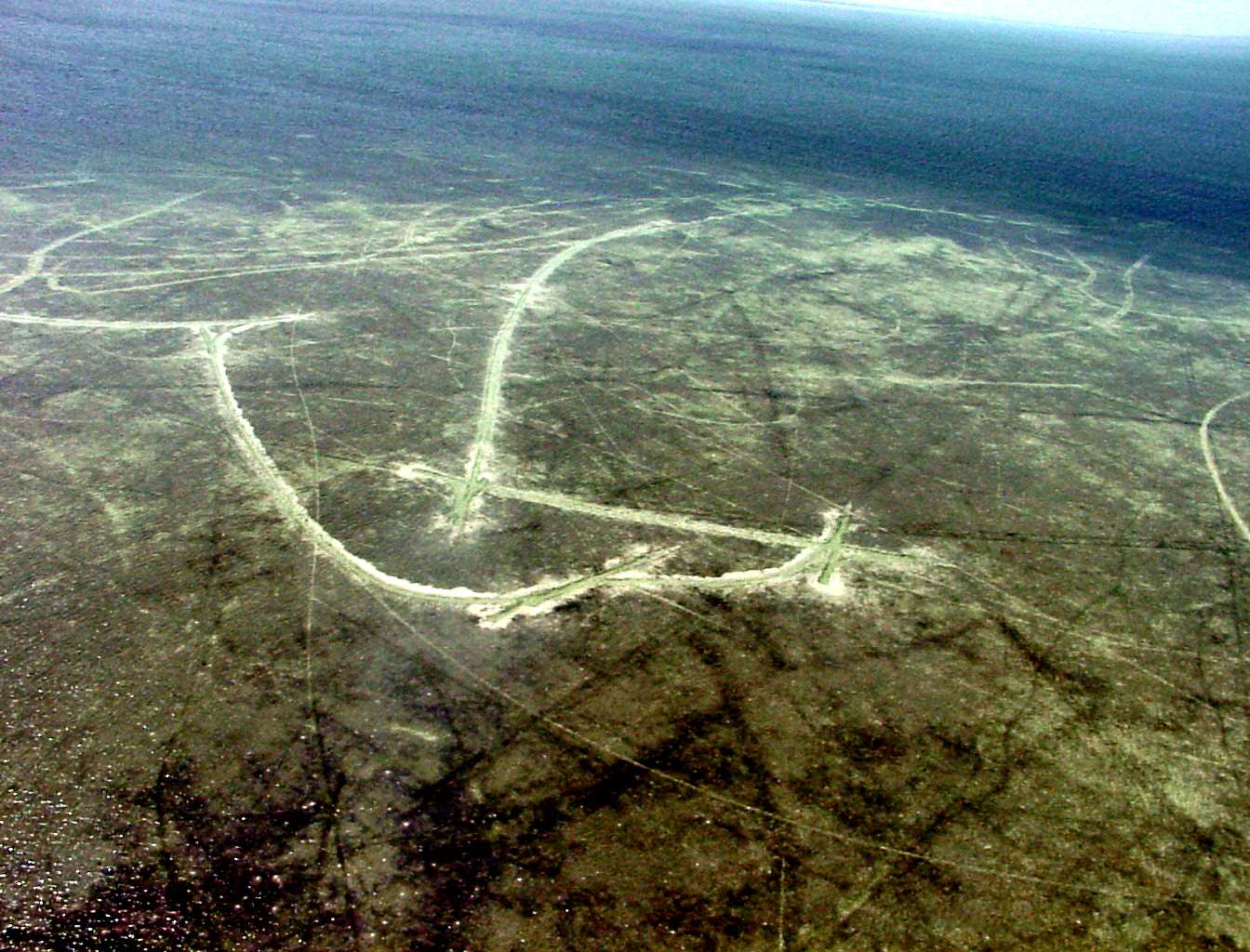 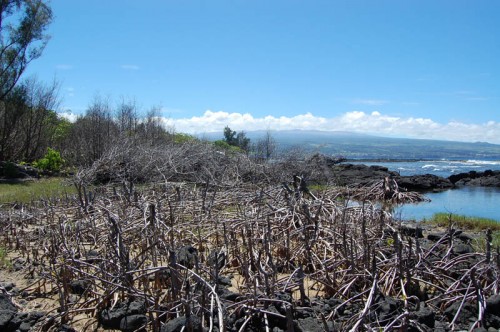 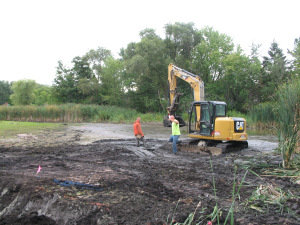 https://www.oceanfdn.org/sites/default/files/MyJo_Air65a.jpg
https://damontucker.com/tag/mangrove-removal/
https://thurstonnaturecenter.wordpress.com/2015/08/
[Speaker Notes: Screenshot the title of the lyimo 2017 paper -> disturbance matters! 
Do a table comparing the systems of possible different drivers of fluxes
Temperature, Mechanical, Nitrogen]
What are potential drivers of methane emission from vegetated coastal systems?
Excess Nutrients
https://www.crcl.org/programs/science/land-loss-and-large-scale-disturbances/93-programs/science/land-loss-and-large-scale-disturbances/183-restoring-natural-hydrology-2.html
What are potential drivers of methane emission from vegetated coastal systems?
Increasing Temperatures
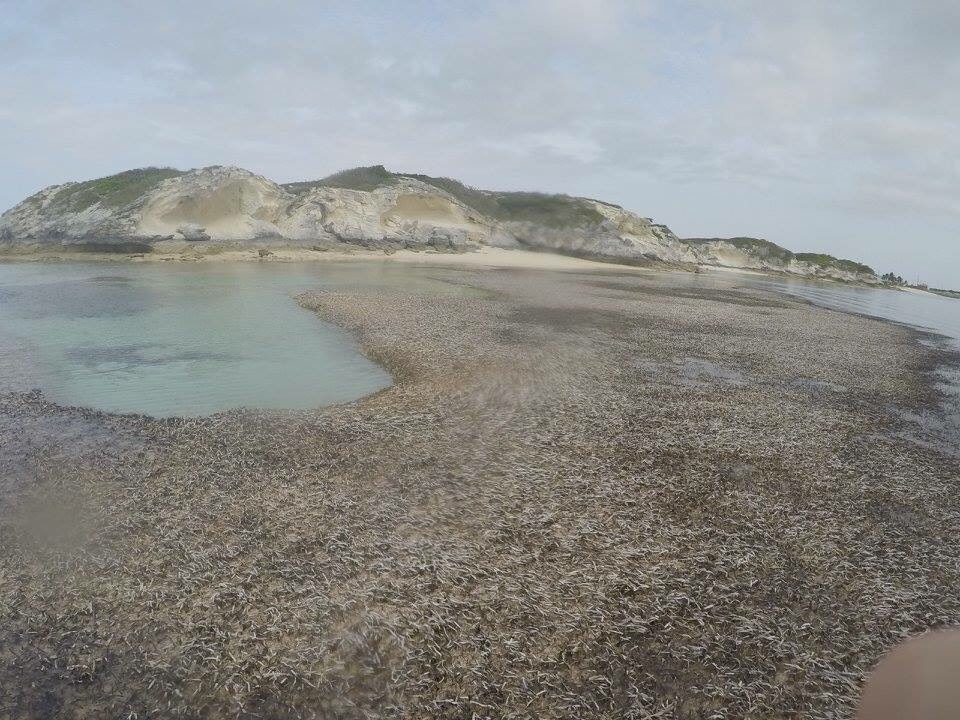 How might these drivers impact methane emissions?
Mechanical disturbance increases methane emissions
[Speaker Notes: Screenshot the title of the lyimo 2017 paper -> disturbance matters! 
Do a table comparing the systems of possible different drivers of fluxes
Temperature, Mechanical, Nitrogen]
How might these drivers impact methane emissions?
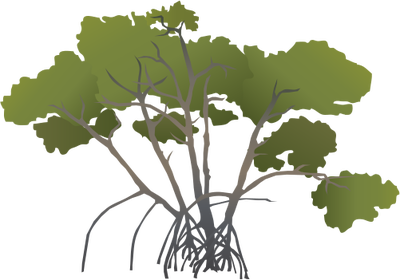 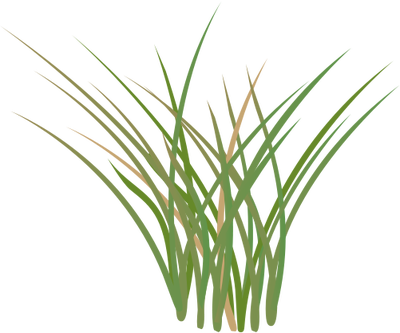 CH4
CH4
CH4
CH4
O2
O2
O2
O2
O2
O2
O2
O2
O2
O2
O2
O2
O2
[Speaker Notes: Screenshot the title of the lyimo 2017 paper -> disturbance matters! 
Do a table comparing the systems of possible different drivers of fluxes
Temperature, Mechanical, Nitrogen]
How might these drivers impact methane emissions?
Mechanical disturbance
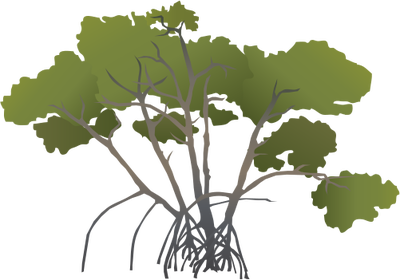 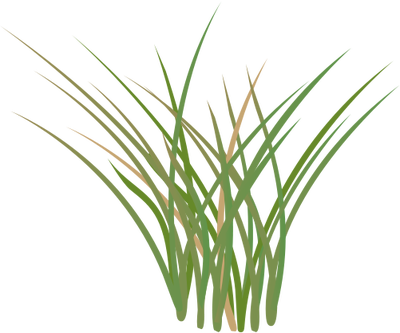 CH4
CH4
CH4
CH4
CH4
CH4
CH4
[Speaker Notes: Screenshot the title of the lyimo 2017 paper -> disturbance matters! 
Do a table comparing the systems of possible different drivers of fluxes
Temperature, Mechanical, Nitrogen]
How might these drivers impact methane emissions?
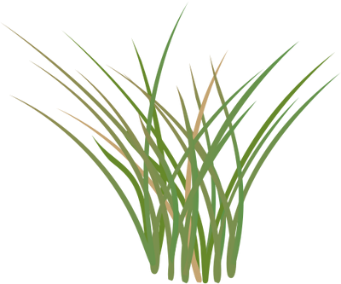 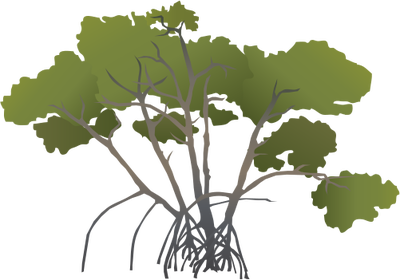 Mechanical Disturbance
Nutrient Pollution
Temperature
[Speaker Notes: Screenshot the title of the lyimo 2017 paper -> disturbance matters! 
Do a table comparing the systems of possible different drivers of fluxes
Temperature, Mechanical, Nitrogen]
Nutrient loading can cause algal blooms that shade seagrass and limit oxygenation of rhizosphere
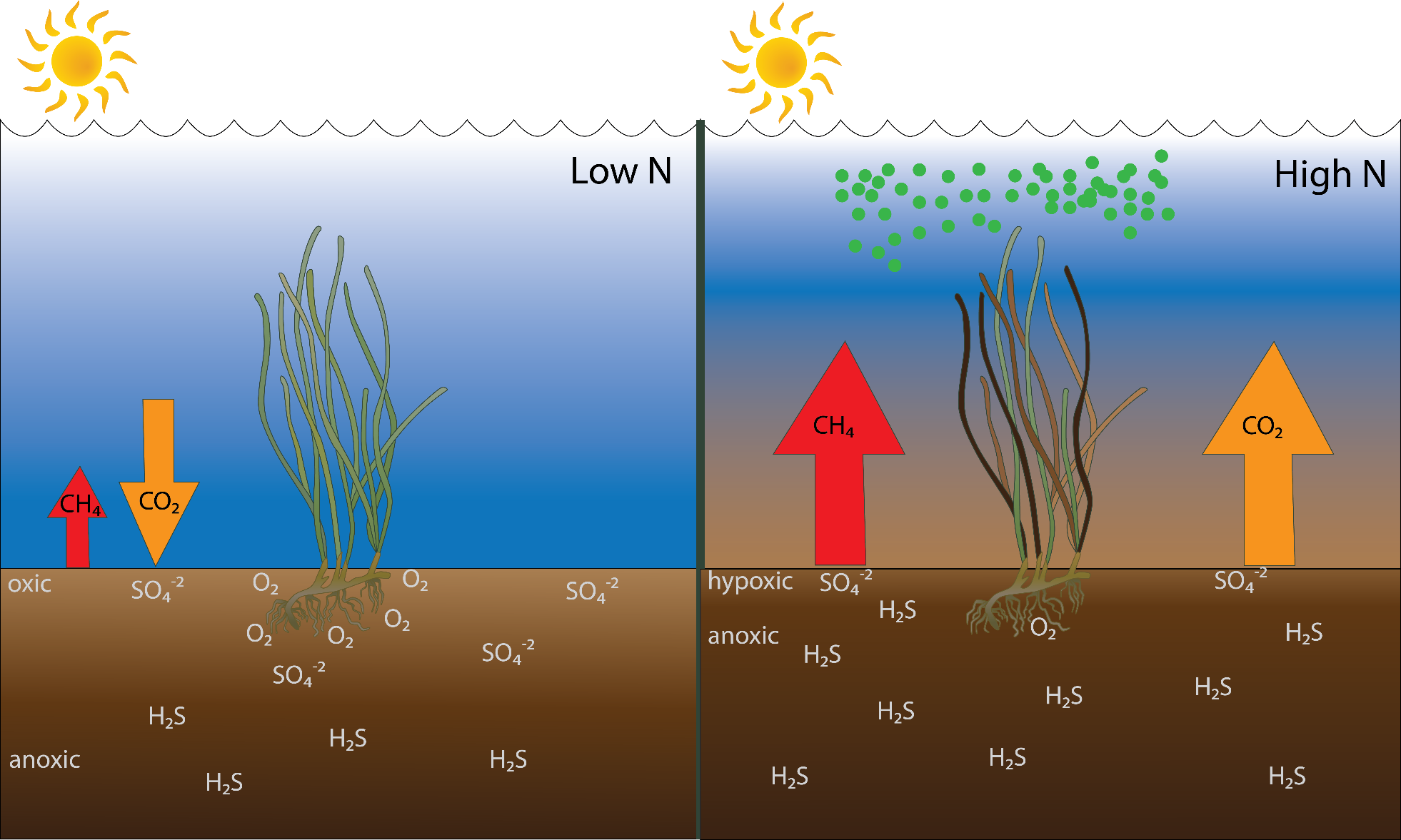 [Speaker Notes: Screenshot the title of the lyimo 2017 paper -> disturbance matters! 
Do a table comparing the systems of possible different drivers of fluxes
Temperature, Mechanical, Nitrogen]
How might these drivers impact methane emissions?
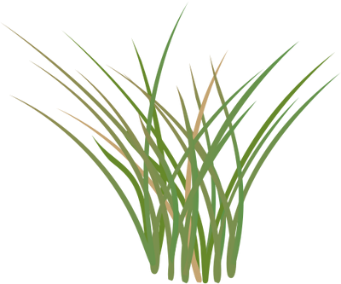 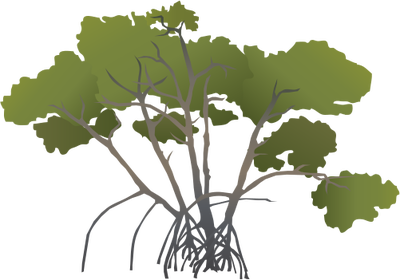 Mechanical Disturbance
Nutrient Pollution
Temperature
[Speaker Notes: Screenshot the title of the lyimo 2017 paper -> disturbance matters! 
Do a table comparing the systems of possible different drivers of fluxes
Temperature, Mechanical, Nitrogen]
How might these drivers impact methane emissions?
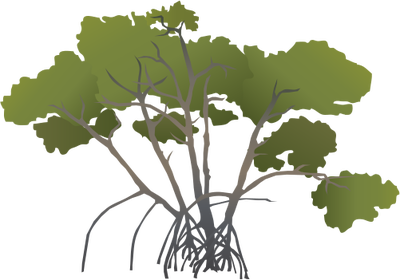 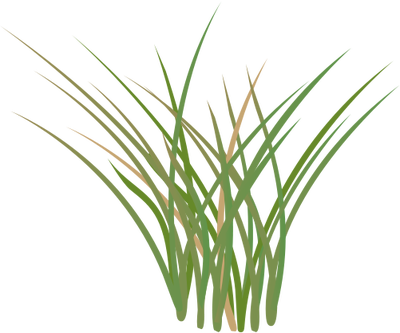 CH4
CH4
CH4
CH4
O2
O2
O2
O2
O2
O2
O2
O2
O2
O2
O2
O2
O2
[Speaker Notes: Screenshot the title of the lyimo 2017 paper -> disturbance matters! 
Do a table comparing the systems of possible different drivers of fluxes
Temperature, Mechanical, Nitrogen]
How might these drivers impact methane emissions?
Increased Temperatures
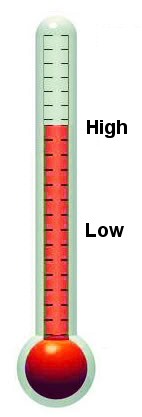 I am so hot, I am going to slow down photosynthesis!
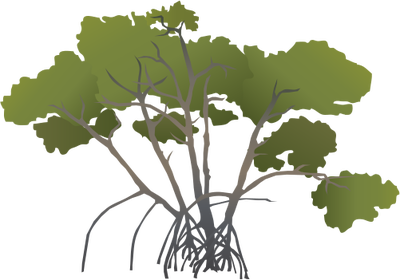 I’m drooping!!
Me too!
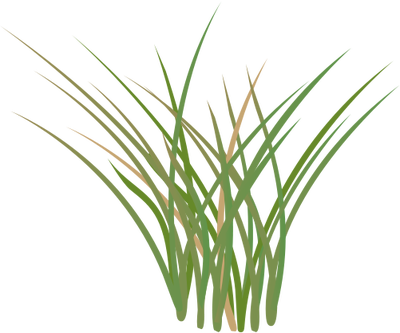 CH4
CH4
CH4
CH4
4
O2
O2
O2
[Speaker Notes: Screenshot the title of the lyimo 2017 paper -> disturbance matters! 
Do a table comparing the systems of possible different drivers of fluxes
Temperature, Mechanical, Nitrogen]
How might these drivers impact methane emissions?
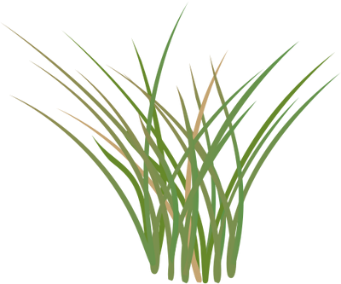 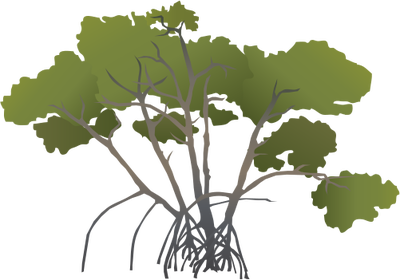 Mechanical Disturbance
Nutrient Pollution
Temperature
Can we manage systems to enhance carbon sequestration and lower greenhouse gas emissions?
Future Work: Quantifying methane and carbon dioxide emissions from eelgrass meadows over a nutrient gradient in the Cape Cod National Seashore
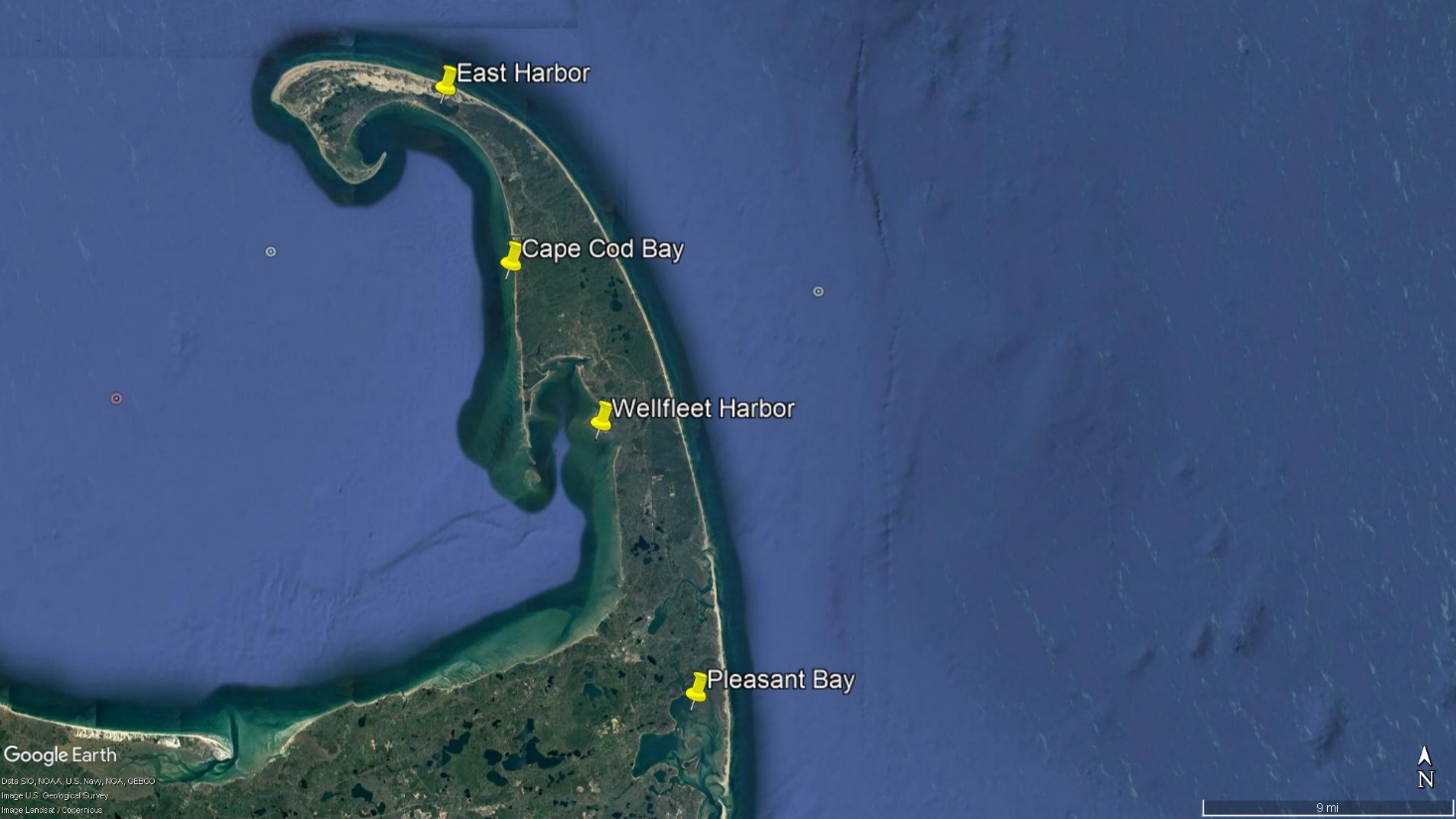 nutrient  loading
Acknowledgements
Wally Fulweiler
Alyssa Novak
Claudia Mazur
Fulweiler Lab Members
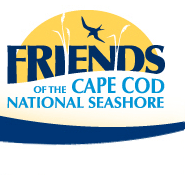 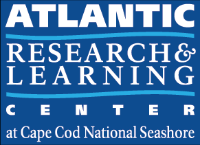 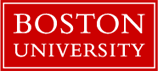 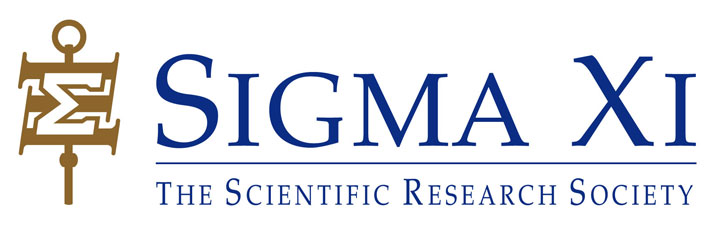 Follow me on Twitter: @aalhaj_CNP
Questions?